Naturally occurring radiation
1. Cosmic radiation:  At sea level average annual dose is 26 millirem a year
Travel from Los Angeles to Paris on a conventional flight will result in additional 10 millirems of radiation
Naturally occurring radiation
2. Cosmogenic radiation: Most common is 14C  Contributes 1 millirem per year
Nuclear reaction:
		Decay of carbon on blackboard

Carbon 14 has a half life of 5730 years & decays by beta emission
Naturally occurring radiation
3. Terrestrial radiation:  Arises from radioisotopes whose half lives are comparable to the age of the earth, most comes from uranium series  Annual dose 28 mrem externally & 240 mrem internally
Radon gas is another important source here
See decay on blackboard
Radon
Enters buildings through dirt floors, cracks, floor drains, and from building materials like gypsum and stone fireplaces
Small amounts are dissolved in groundwater and in natural gas supplies
Radon continued
Radon isotopes have a fairly short half life but they decay to insoluble solids that can get deposited in lungs
Radon is most problematic in tight, well sealed basements in the winter, little air flow
EPA estimates radon contributes 14,000 deaths per year from lung cancer
Radiation from consumer products
Radioluminescent paint
Radioluminescent signs
Camping lantern mantles
Smoke detectors
Ceramics and glassware
Salt substitute
Tobacco products
Nuclear Applications
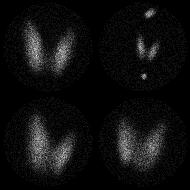 Far more lives have been saved from nuclear chemistry than have been lost, even including Nagasaki and Hiroshima
Nuclear Medicine is used in diagnosis of cancers and other diseases also used in treatment of diseases
Food irradiation
E. coli bacteria has killed numerous people and sickened thousands of times more
Food spoilage can sometimes account for 50% food loss
Food irradiation can prevent or lessen both things
What is food irradiation?
Uses gamma rays from 60Co or 137Cs
Irradiates the food, effectively killing bacteria such as Trichinella and Salmonella
Does not cause the food to become radioactive!
Radioisotopic Dating
Each radioisotope decays at a specified rate, the amount of radioisotope in an object will give a measure of age
Living organisms contain a constant amount of 14C, dead tissue less b/c it is converted to 14N
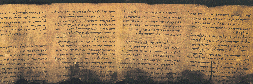 Nuclear Power
Nuclear power is a clean source of energy
Power plants use 235U, 233U or 239Pu to participate in a controlled nuclear fission reaction
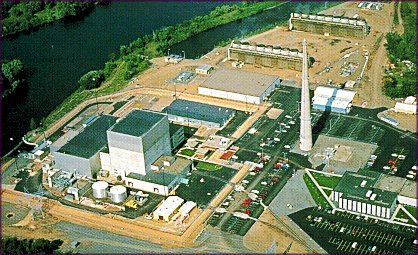 Excess heat from fission is used to create steam, drives turbines to generate electricity
Nuclear Power continued
Moderators such as water or graphite slow the speed of the reaction
Nuclear power is a significant source of power in many countries
Waste disposal continues to be problematic
Nuclear Disasters
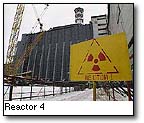 3 Mile Island: 1979 Pump failure resulted in partial core meltdown, no deaths, 10 years later no elevated cancer risk
Chernobyl: 1986 Core meltdown, explosion, & fire
Graphite was used as a moderator (most designs use water or water and graphite)
3 Mile Island: 1979 pump fail
Chernobyl
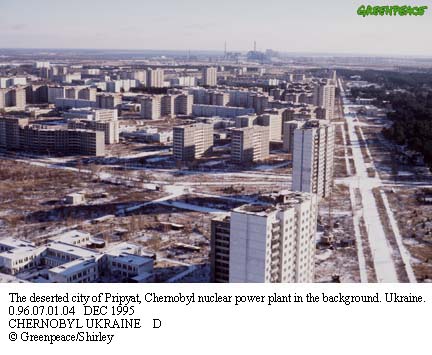 100 million curies of radioactivity were released affecting Ukraine, Belarus, Poland, Great Britain, and Norway
170,000 forced to permanently evacuate
At least 4300 deaths
Nuclear Waste
Biggest problem with nuclear energy is not nuclear disasters but waste disposal
Waste is ubiquitous to many processes but nuclear waste has additional complications of danger & time
20 half-lives considered safe   isotopes used in power plants are exceptionally long lived
Nuclear Waste
Prairie Island is used as a storage facility in MN
Yucca Mountain in NV is slated to be long term storage facility for U.S.A.
Distribution of Sources of Radiation Exposure
Distribution of Sources of Radiation Exposure
Typical dose
360 mrem per year is average dose each person can expect, 82% is natural, 18% is man-made